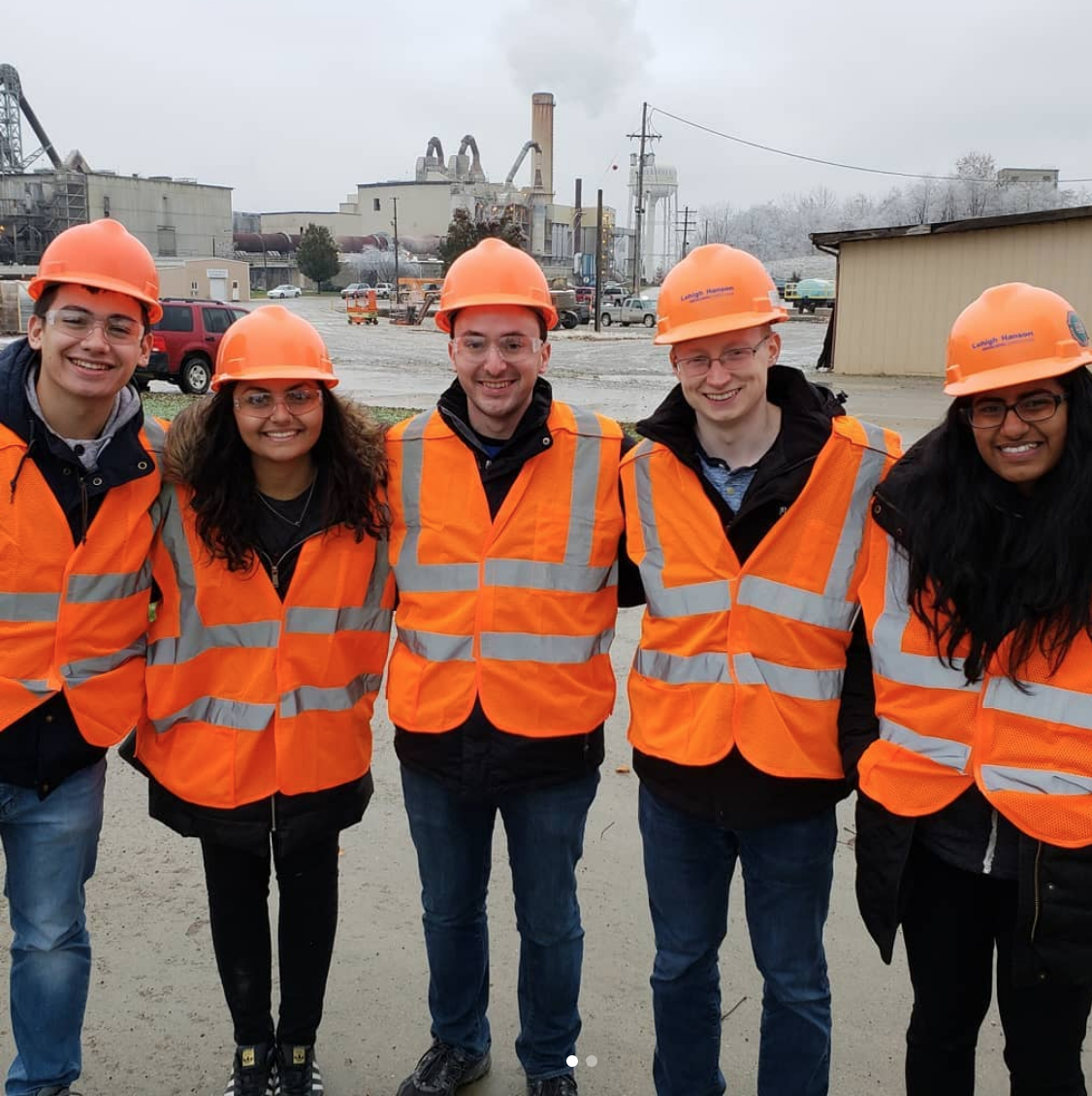 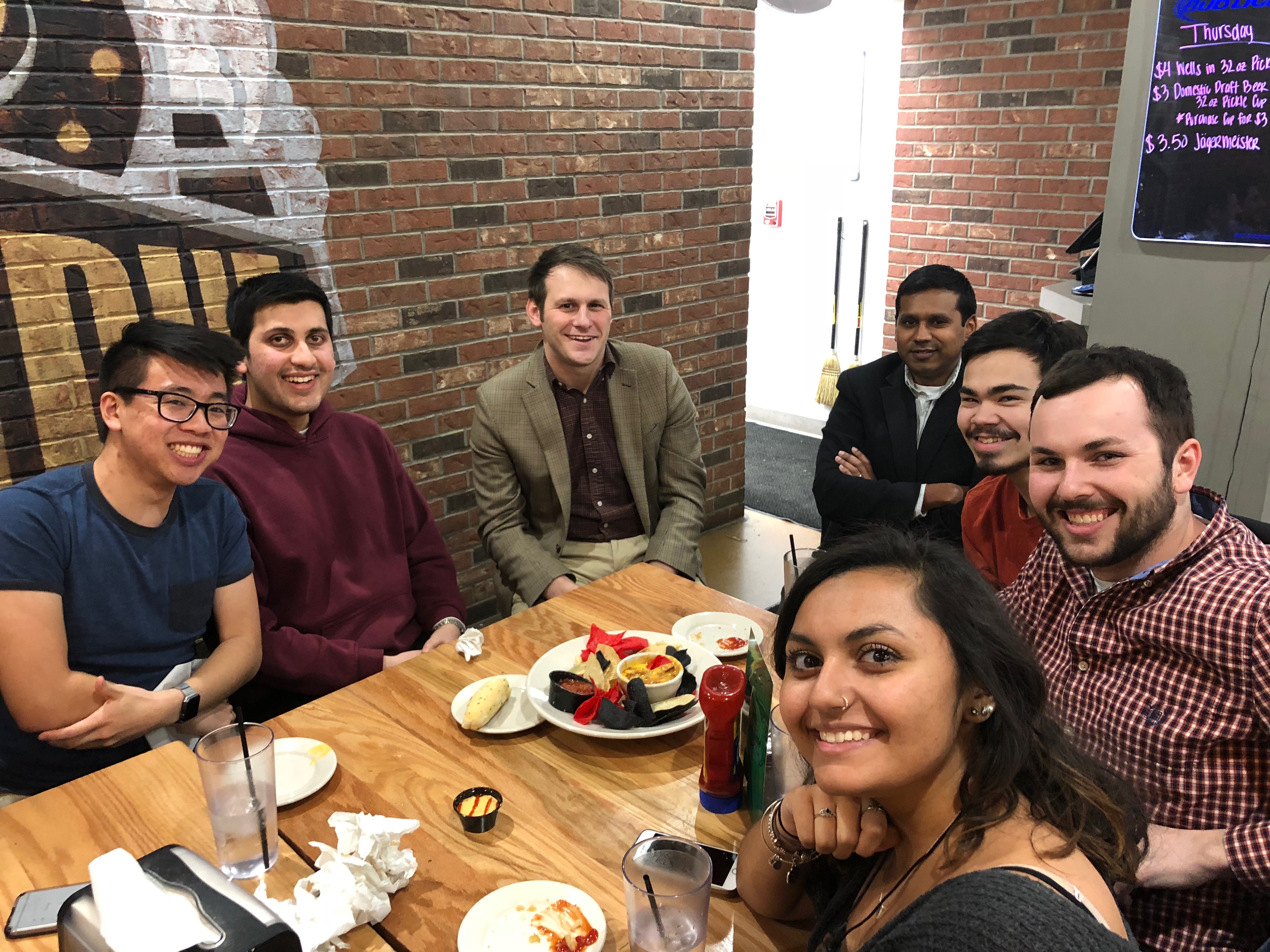 Purdue American institute of chemical engineers (aiche) January amm/callout
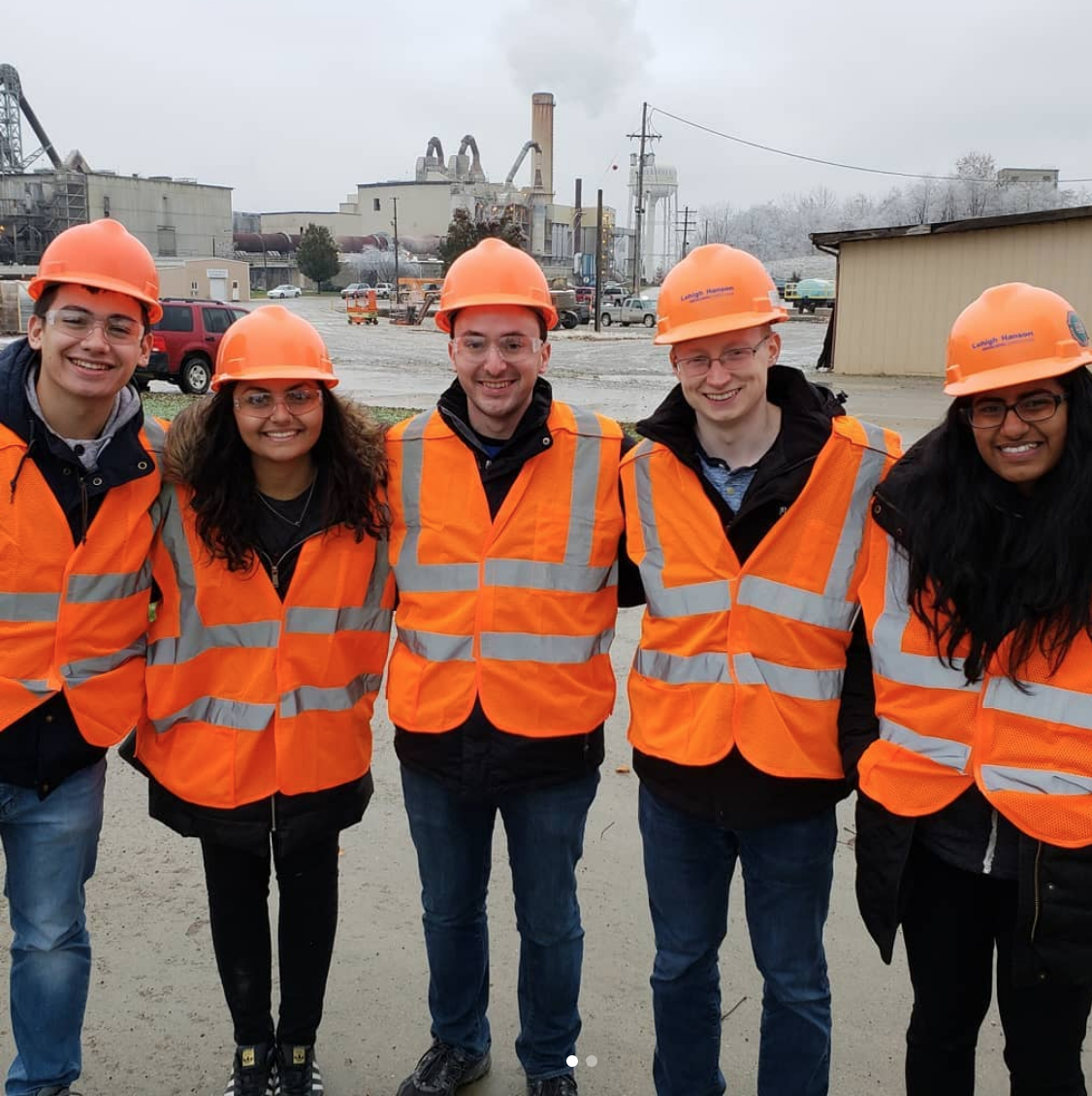 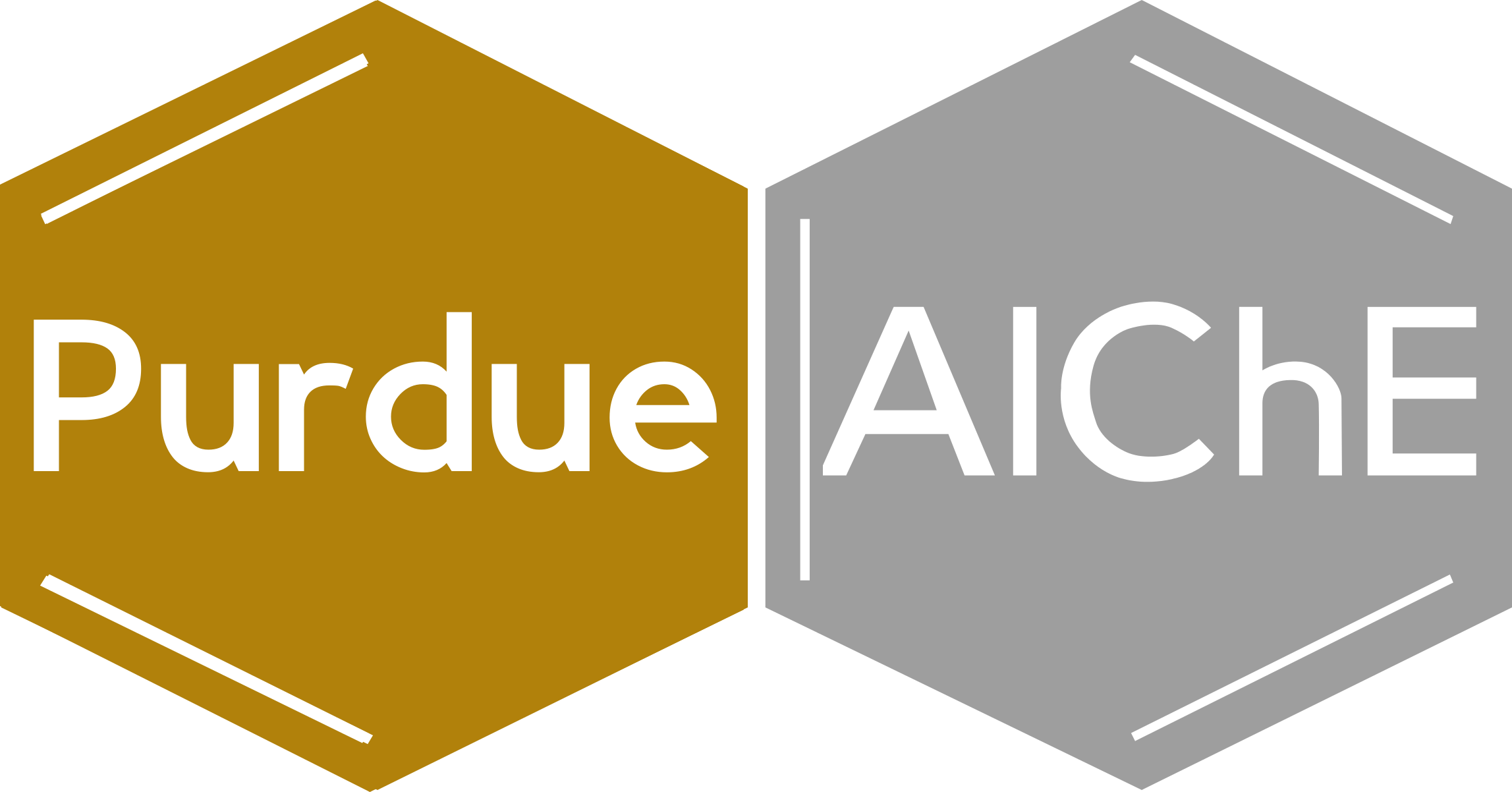 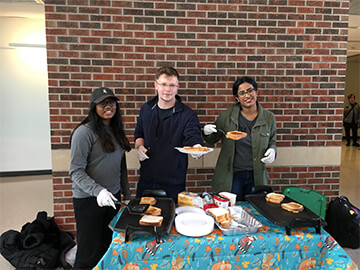 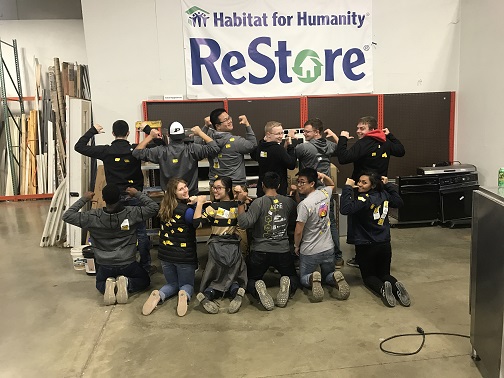 1/16/2020

SIGN IN - https://tinyurl.com/AIChEJanAMM
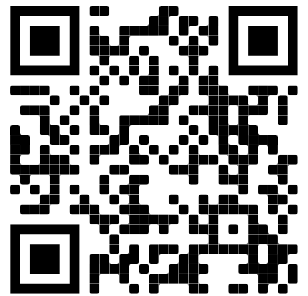 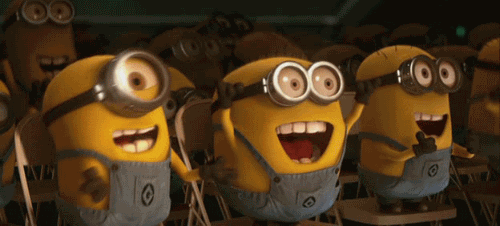 Meet the executive board
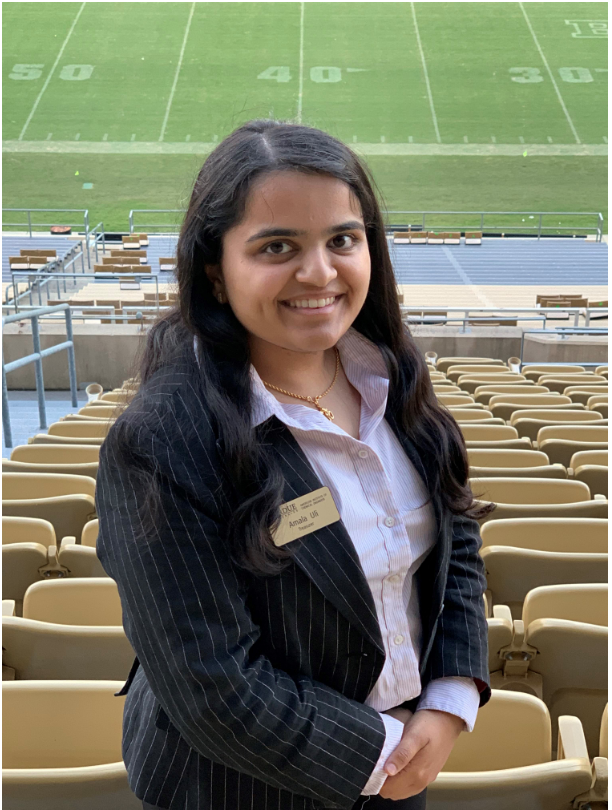 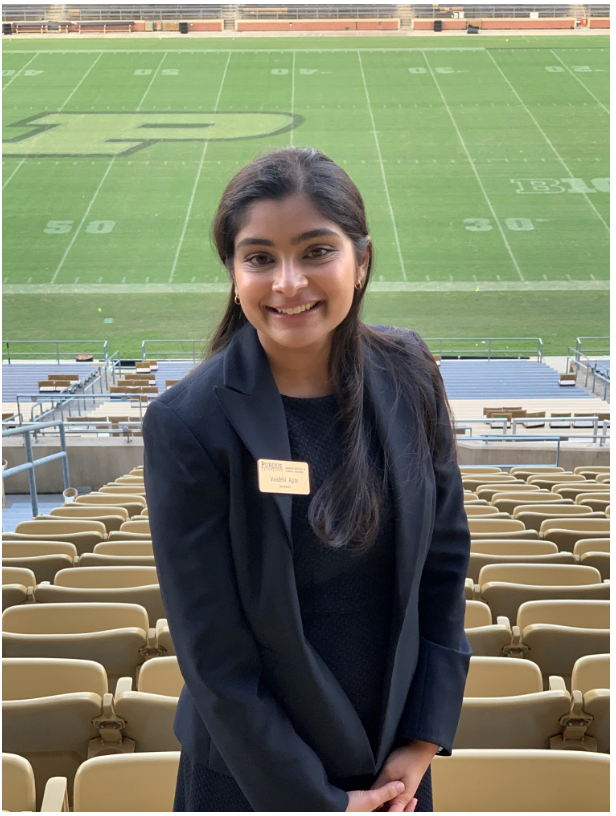 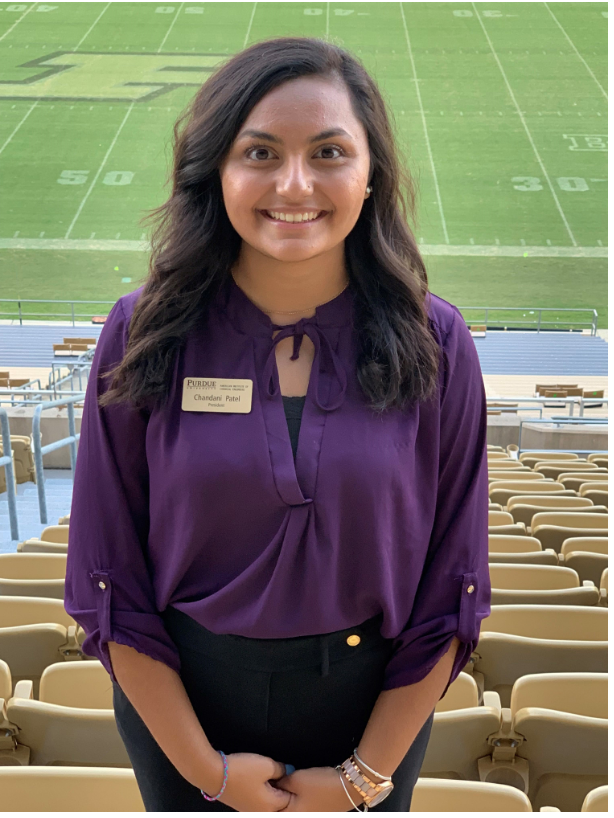 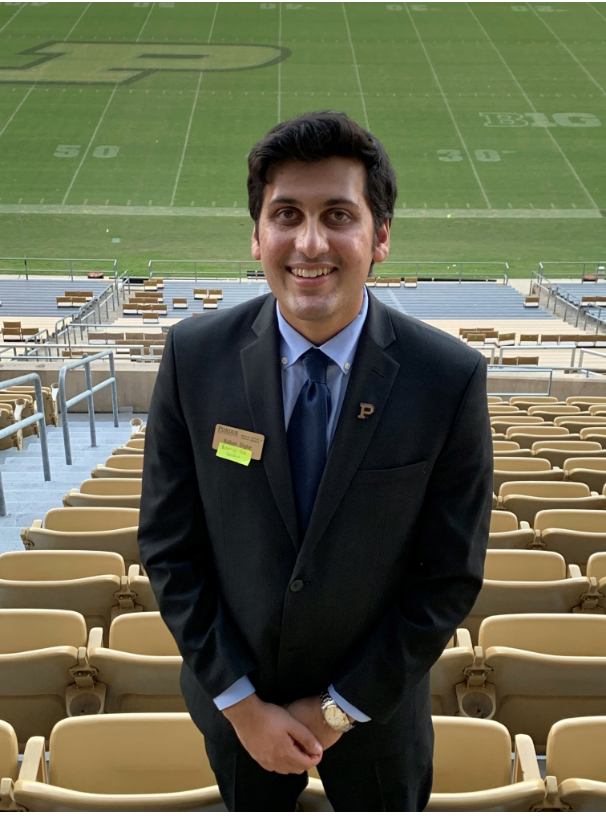 Rohan Dighe
External Vice President
Amala Uli
Treasurer
Takashi Yokokura
Internal Vice President
Vaidehi Apte
Secretary
Chandani Patel
President
Promo video
What is aiche?
We are a personal and professional student organization

Founded in 1908, Purdue founded in 1929

 Global organization:
	- 60,000+ members
	- 23,000+ student members
	- 333 student chapters 

 Purdue has gotten “Outstanding Student Chapter” 4 years in a row!

Leading organization for ChemE professionals
We make connections
Some of our company partners/sponsors
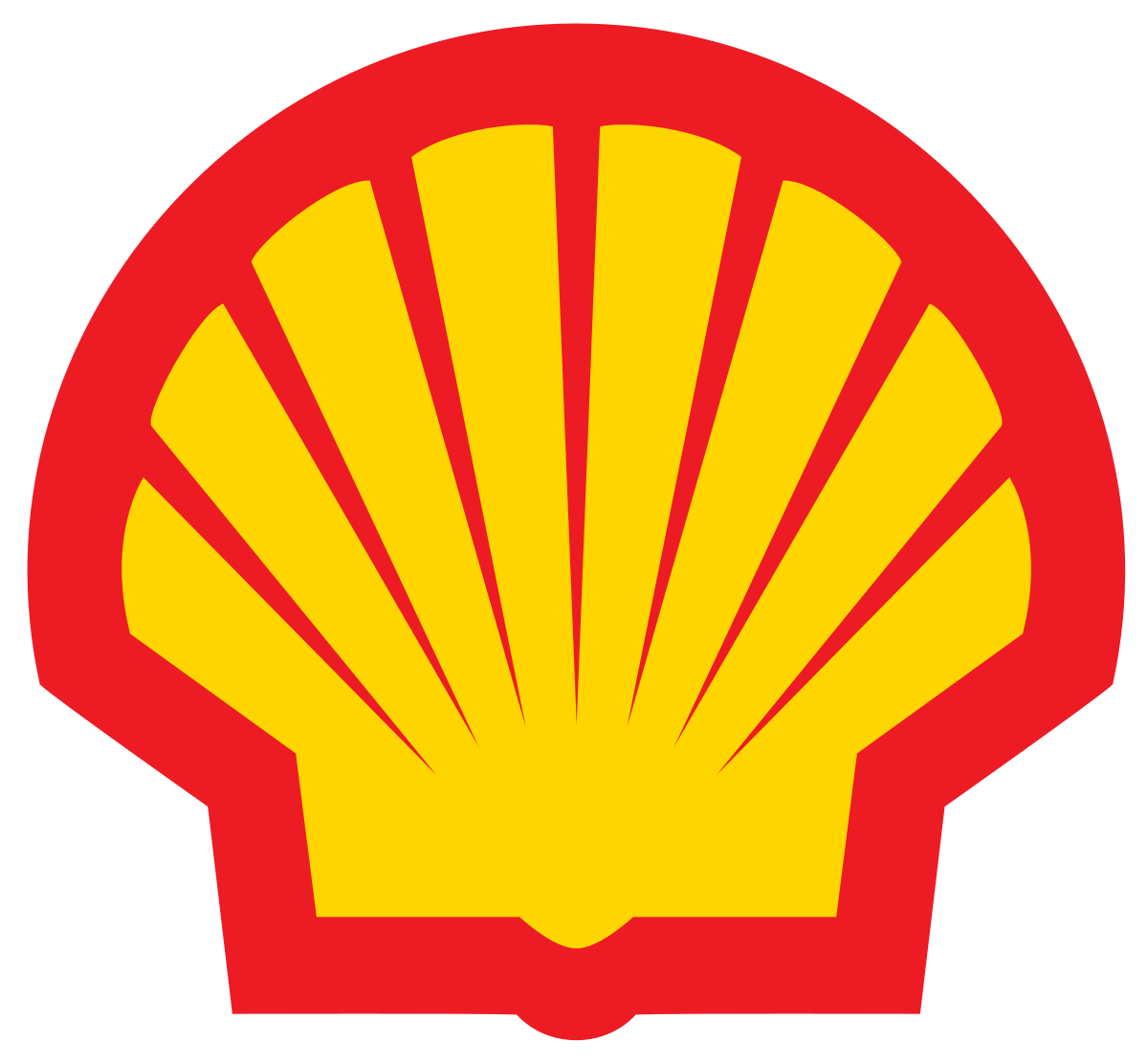 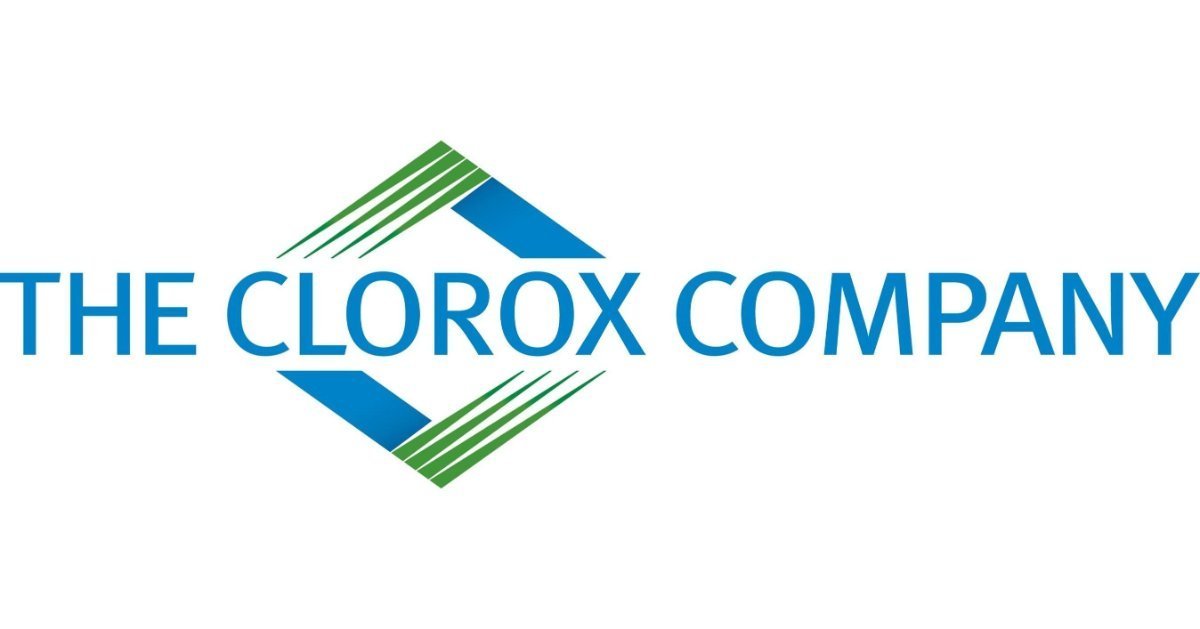 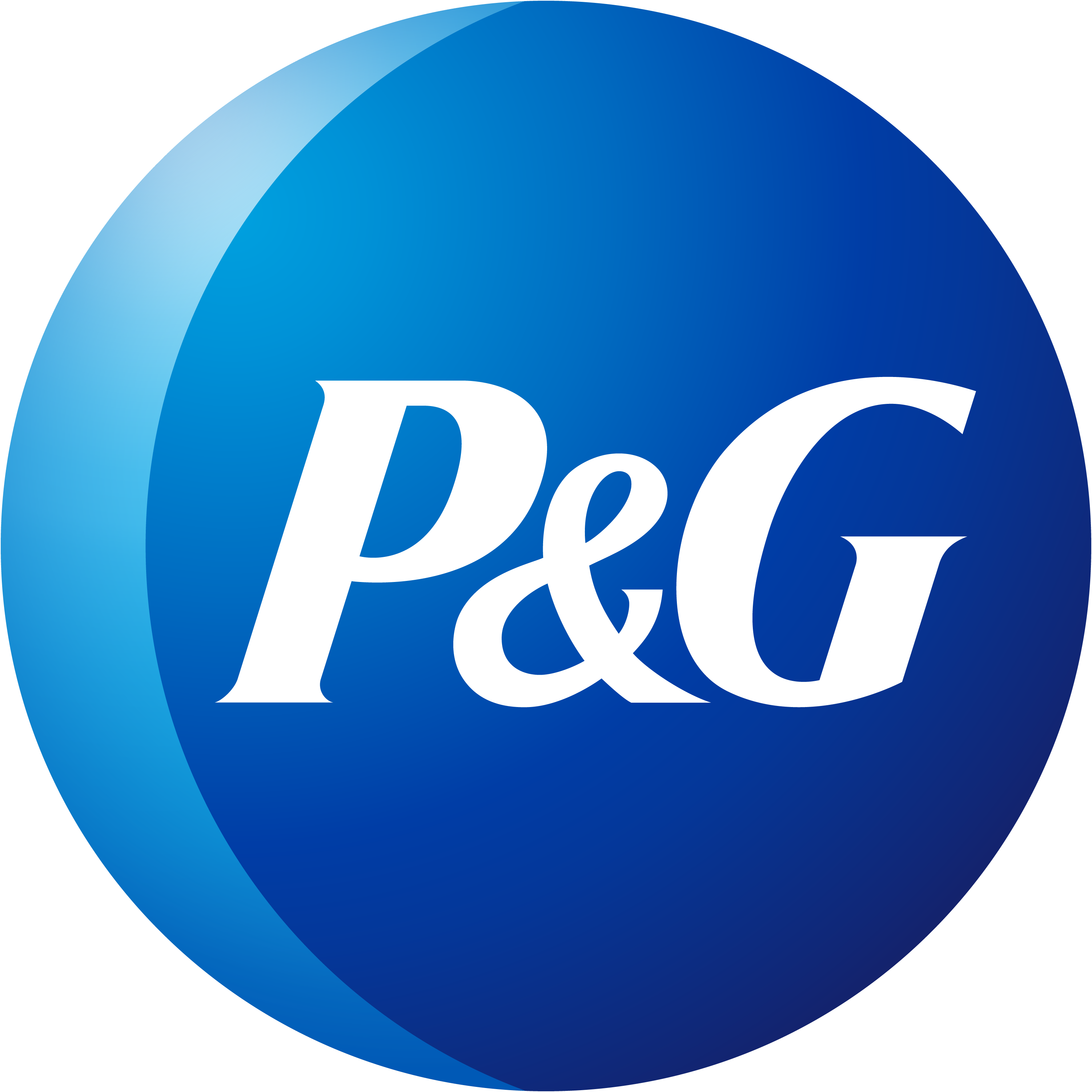 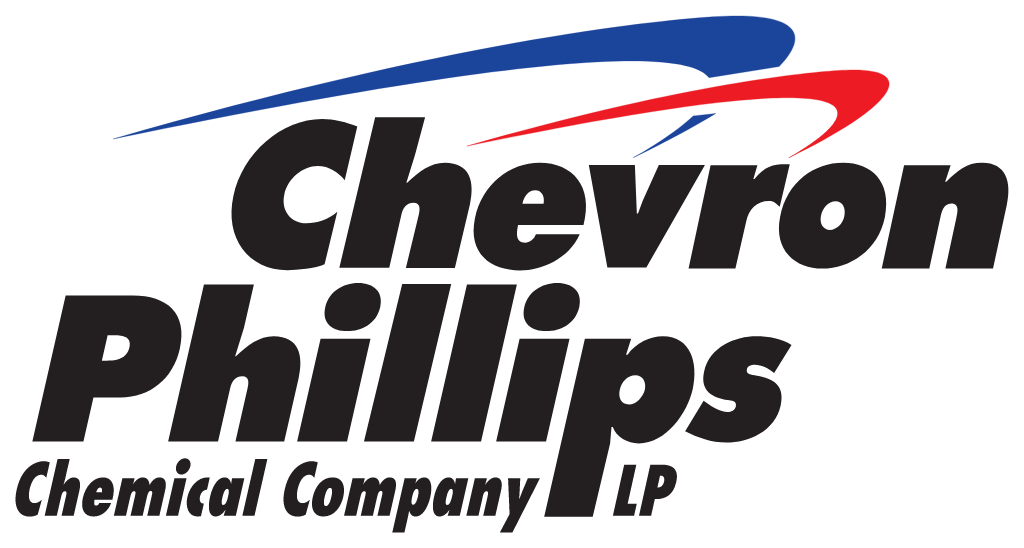 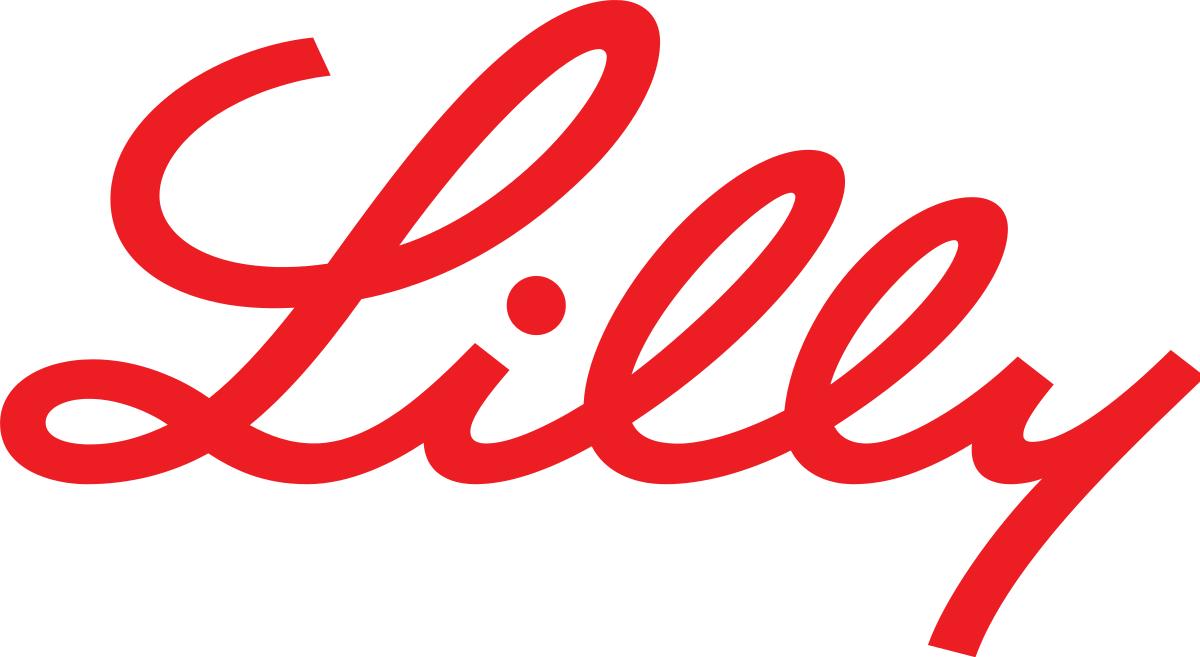 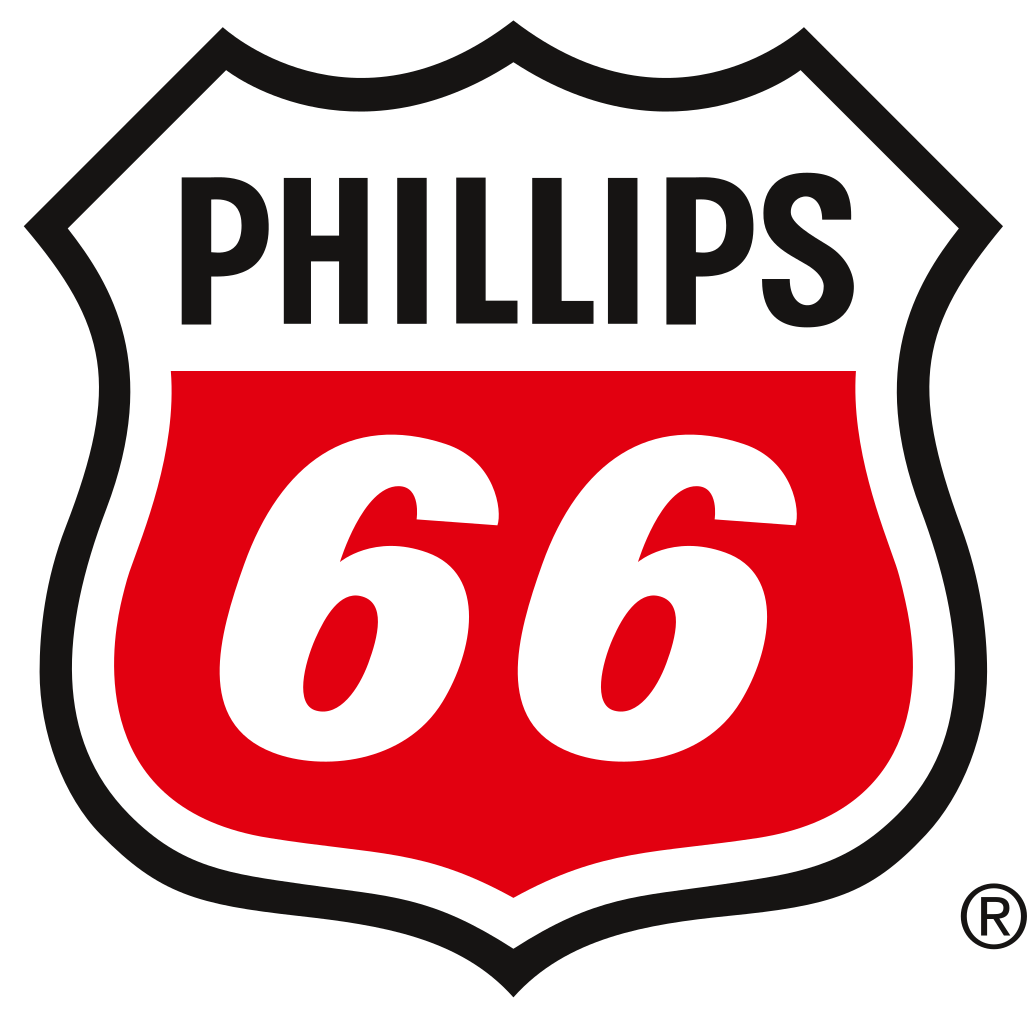 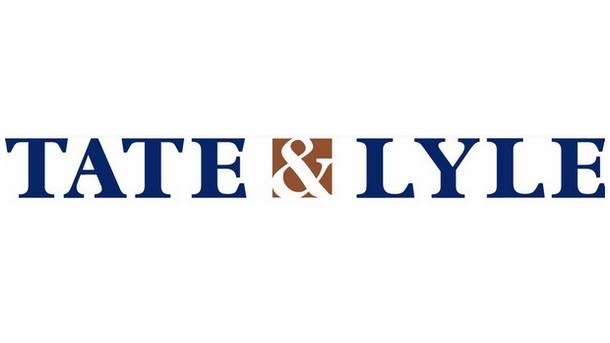 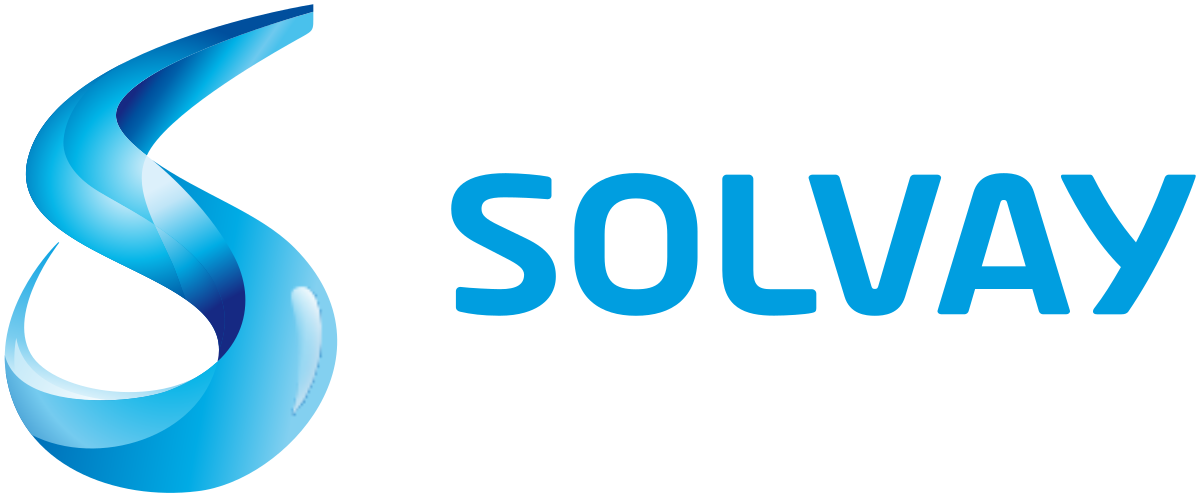 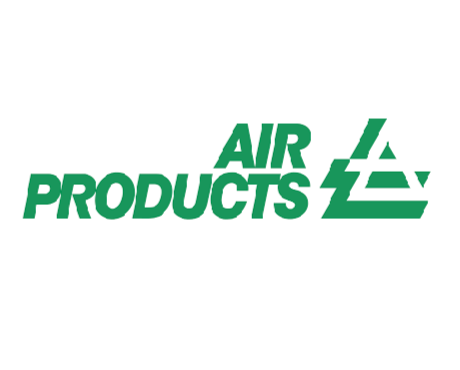 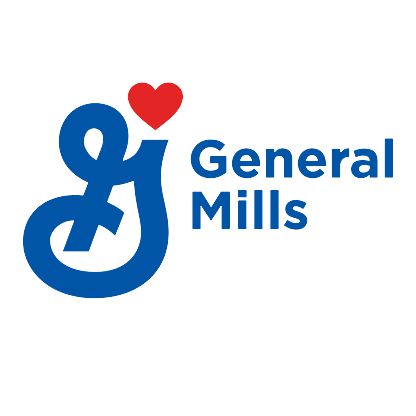 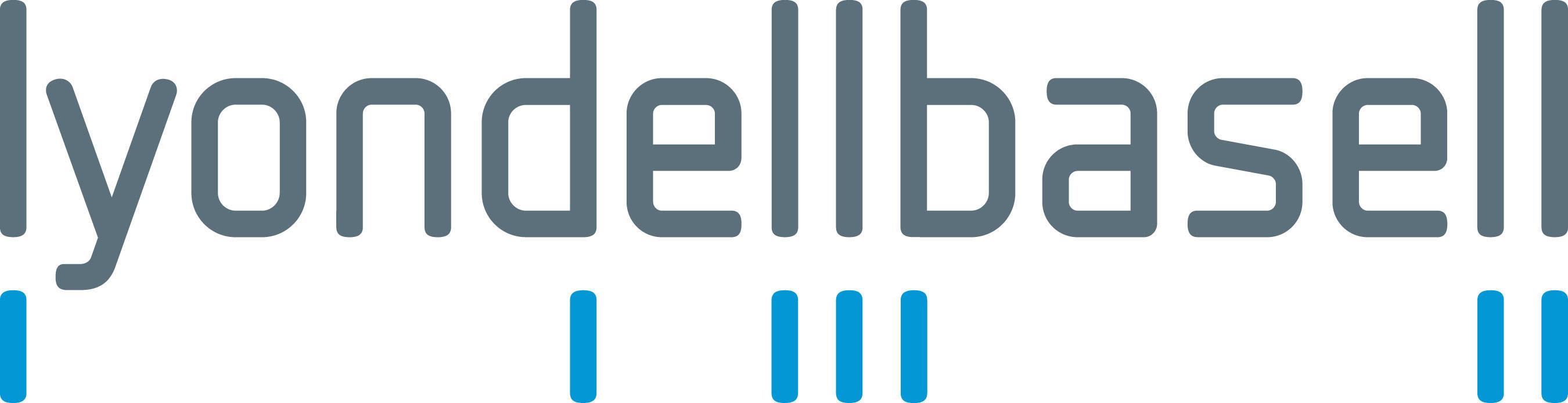 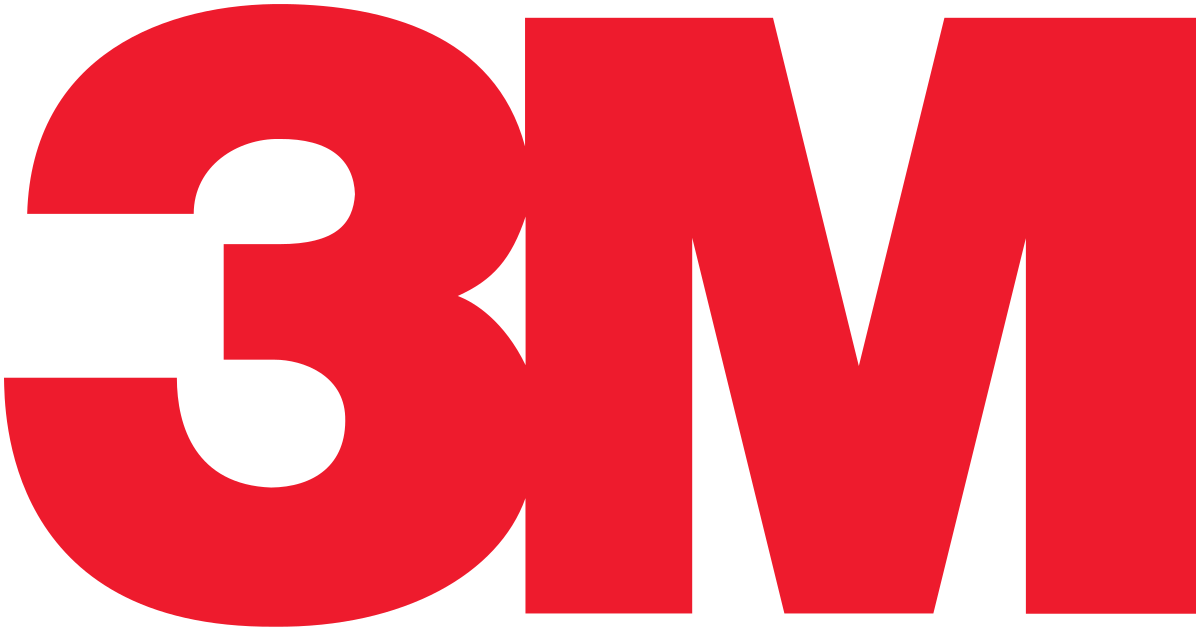 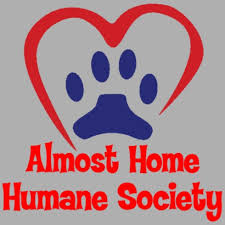 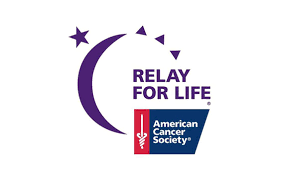 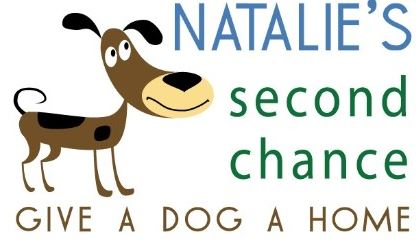 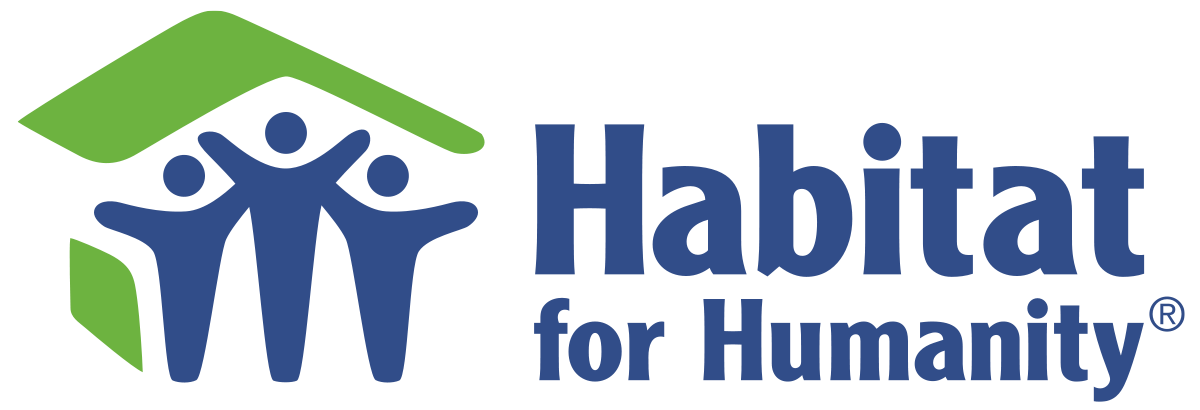 some of our community partners
How are these connections made? Events!
…and SO many more!
Pancake Breakfasts
 IR and Expo Mega Prep Nights
Volunteering at Dog Shelters
 Habitat for Humanity
 Insomnia Study Nights
 Plant Tours
 Research Poster Symposium
 Company Information Sessions
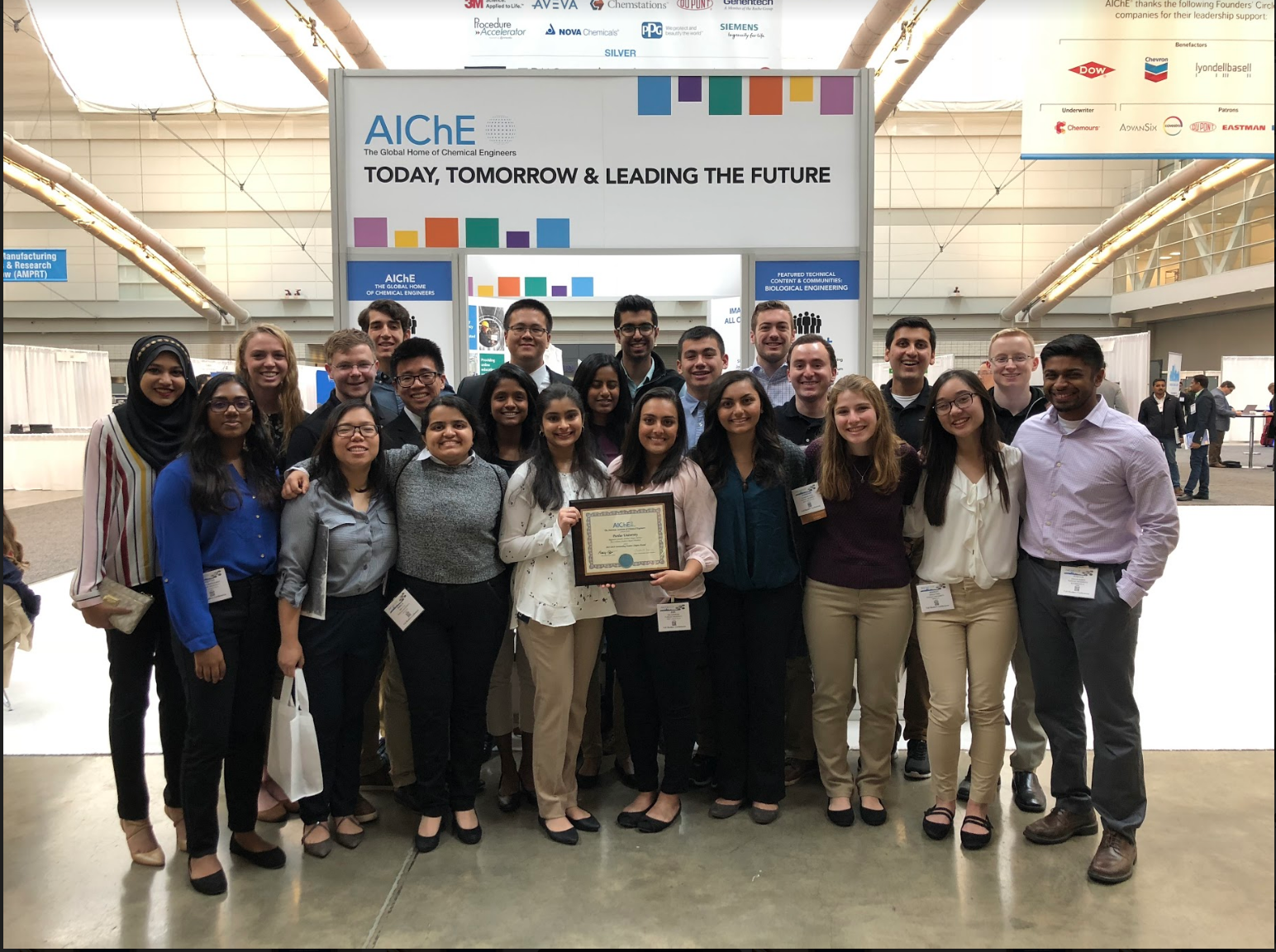 Fall 2020 Recap
4 levels of membership
General member
- Subscribes to our mailing list for weekly event updates 
- Can and is strongly encouraged to attend any and all events you find interesting
- Attends monthly AMMs – Committee featured
- Completely Free!
- Sign up on our website: https://engineering.purdue.edu/AIChE
Committee Member
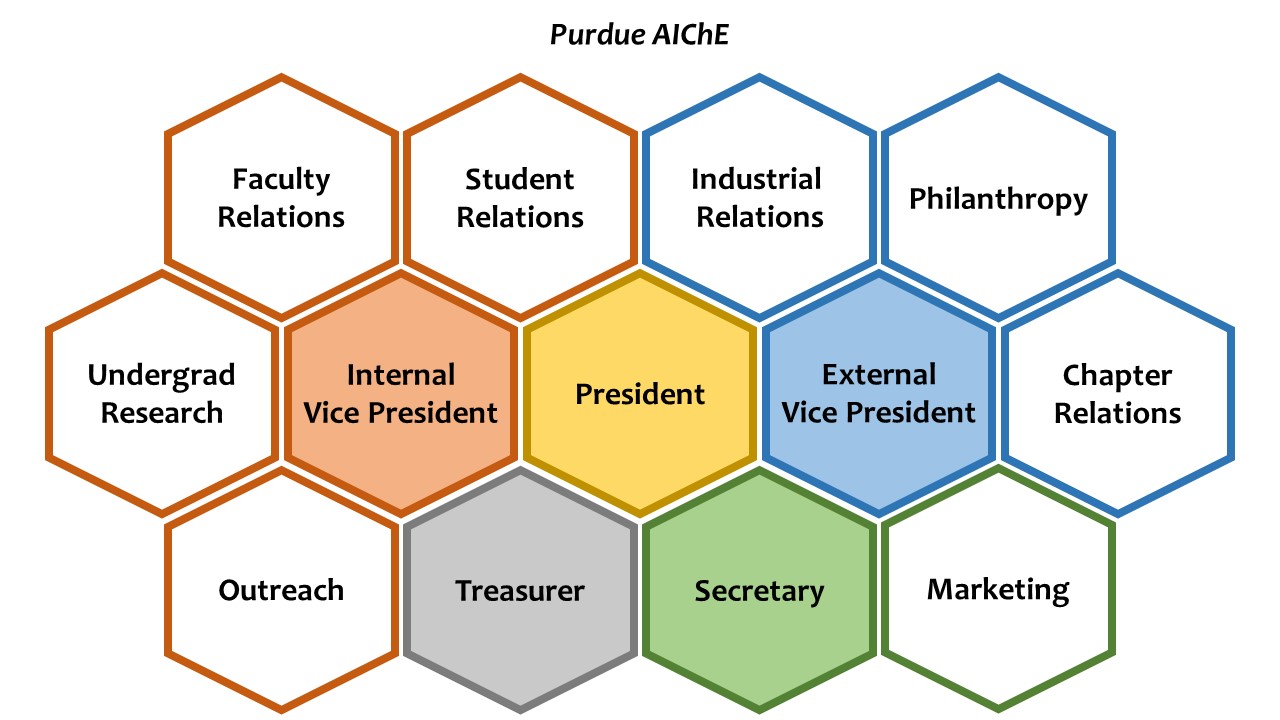 - Leadership position 
- No experience required, freshmen welcome
- Planning events
- 8 committees
- Must apply and interview
- Applications are due by 5 pm Tomorrow (Fri., January 17th).
- Interviews will be held Tuesday, Jan. 21, acceptance will be sent out Jan 22nd.  
- Must attend biweekly CMMs on Thursdays at 6-7
- Attend any and all events of interest
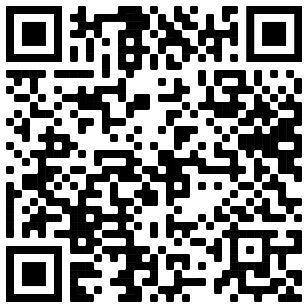 Committee Member Applications found here 
Or go to 
https://tinyurl.com/CMAppS2020
Upcoming events and Programs
Lots of exciting opportunities!
Who’s hungry?
Grilled Cheese Social
Pancake Breakfast
DATE: Tuesday, September 21st, 2020 
TIME: 9:00 AM – 12:00 PM
LOCATION: Armstrong Atrium
DATE: January 30TH, 2020
TIME: 9:00 AM – 12:00 PM
LOCATION: Forney Atrium
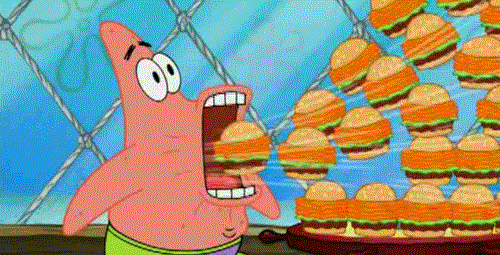 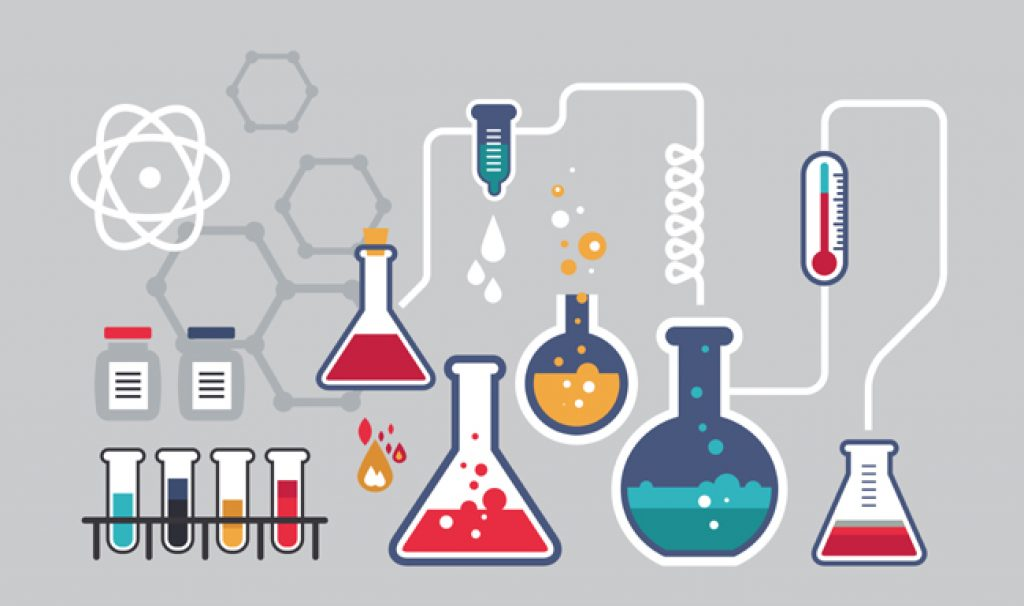 WHAT: Tour of Dr. Pol’s Battery Lab
DATE: Thursday, January 30th, 2020 
WHERE: 10:00 – 11:00 AM
INTERESTED IN CHE RESEARCH? Take a tour!
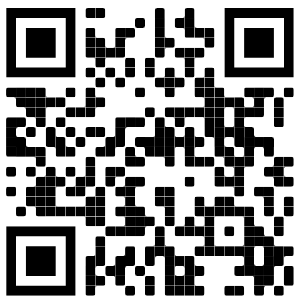 aiCHE Group Mentorship Program *New*
- Connecting underclassmen to upperclassmen and their peers. “Family style” program
- Leadership and mentoring opportunity for Juniors and Seniors
- Mentees will be able to gain insight about academics, social life, ChE, careers, etc. from their mentor and their peers.
- Mentorship Events (Kick-off, Family Game Night, Family Feud, etc.) will be hosted once a month, but it is expected that groups meet outside of these events.
- Will be paired based off interests, level of involvement, year, etc.
- Ideally groups of about 5-6 (2 mentors and 3-4 mentees) but may change based off amount of people interested.
- Great opportunity to share experiences and learn from relatable people close in age!
Interest Survey - https://tinyurl.com/PUAICHEMentorship
aiCHE alumni Mentorship Program *New*
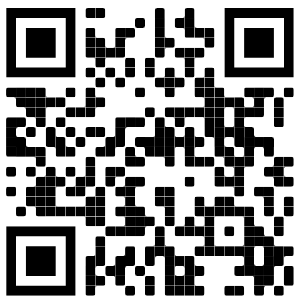 - Designed to connect ChemE students with Purdue ChemE Alumni. 
- Will be paired based on interests (i.e., graduate school, industry, non-traditional roles, etc.) - - Will have the opportunity to ask for general career advice, resume help, help with grad school applications and more
- AIChE is planning on hosting occasional group sessions, in person and skype
- Mentors and mentees can communicate via email, skype, and in person and featured events!
- Great opportunity to learn more about ChE paths after college! 
Interest Survey - https://tinyurl.com/PUAICHEMentorship
Why join purdue aiche?
Ready to join?
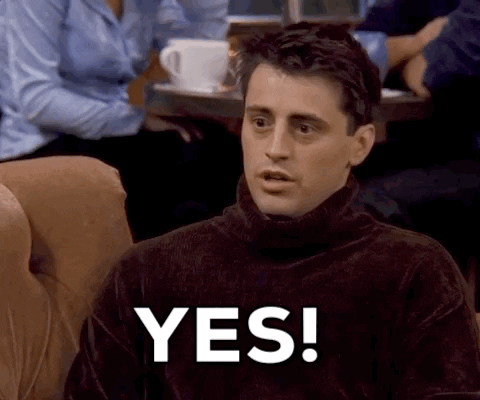 Register online at 
https://engineering.purdue.edu/AIChE
OR
Indicate that you would like to be added on the sign in form

Interest in being a Committee Member?
https://tinyurl.com/CMAppS2020
APPLY BY 5 PM TOMORROW
Questions?
Check us out on social media!
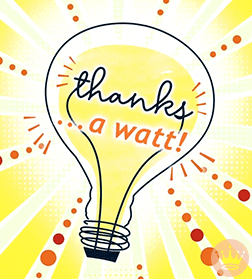 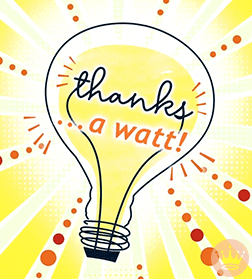 thank you for coming!
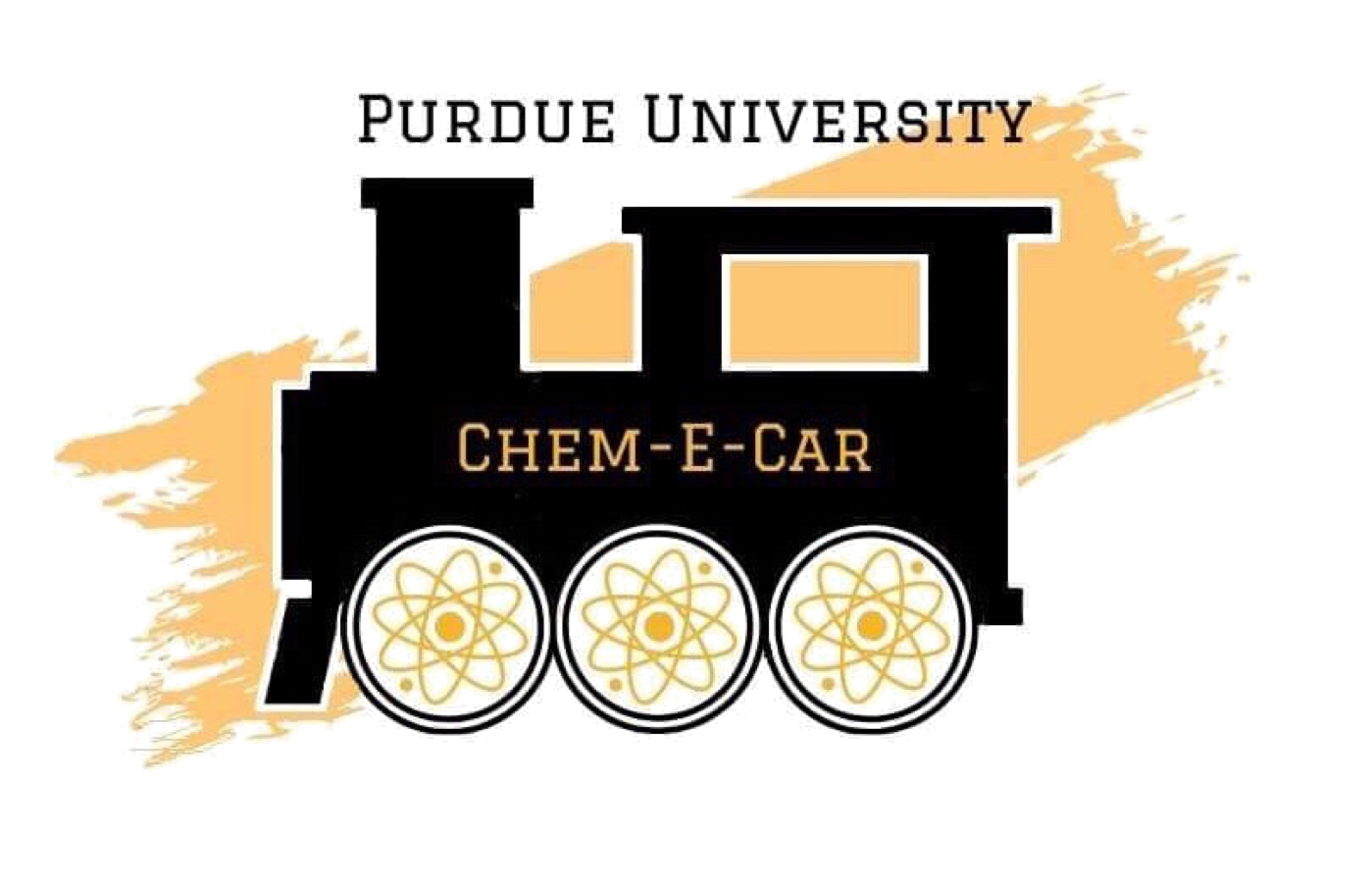 Chem-e-car!
WHAT IS CHEM-E-CAR?
Construct shoebox sized car powered by chemical reaction
Must carry weight (0-500 ml Water) a certain distance (15-30 m)
Compete in two competitions
Regional (Spring)
National (Fall)
Weekly meetings and lab sessions
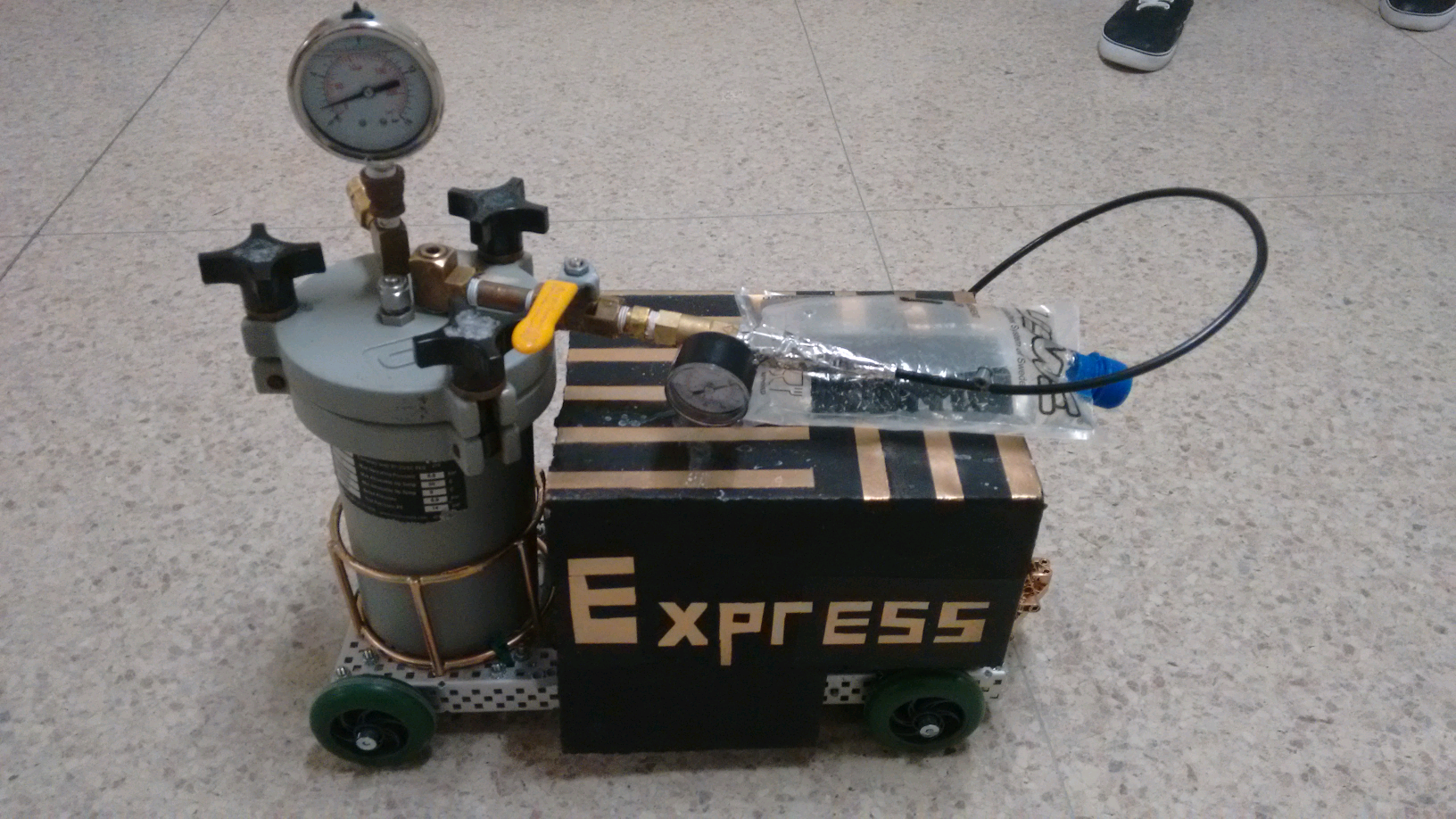 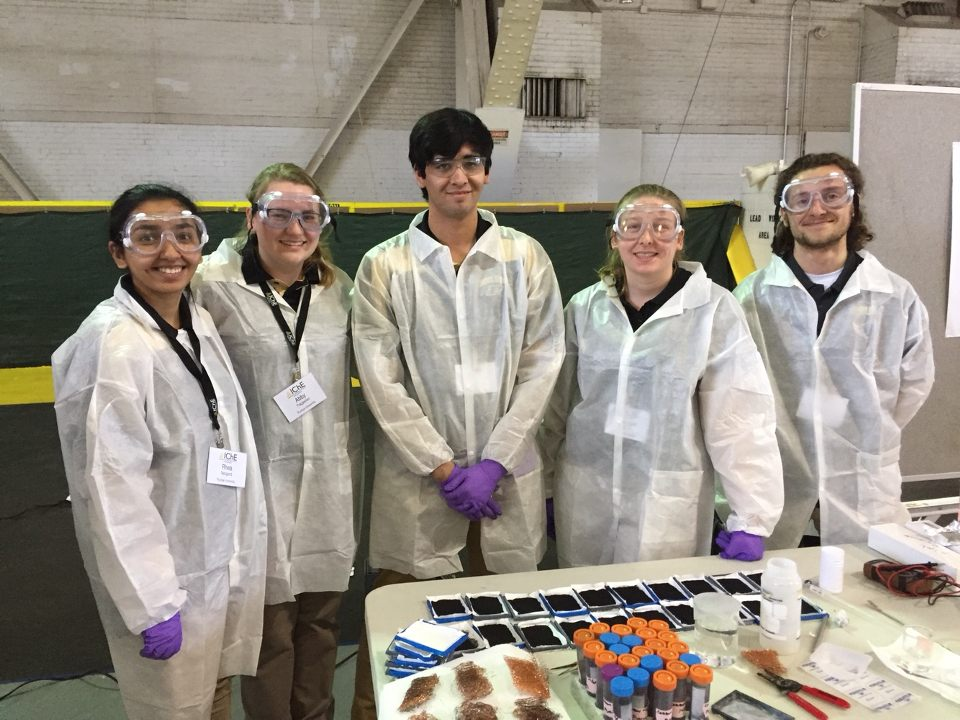 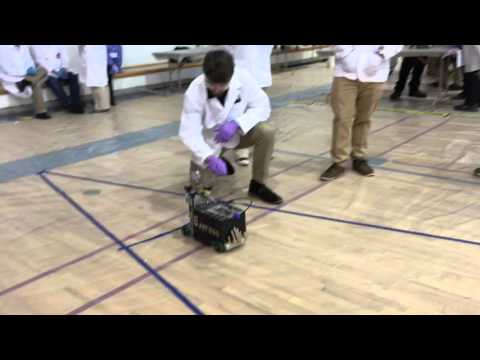 CLASS CREDIT
Can count as engineering, CHE, TECH, or honors research credit! (CHE 412)
Number of credits is up to you:
0 CREDIT: No minimum requirements
1 CREDIT: Attend one hour weekly meeting, one 2 hour lab session, & write 2 page paper
2 CREDITS: attend one hour weekly meeting, two 2 hour lab sessions, & write 2 page paper
BENEFITS
R E S U M E  B U I L D E R
Class credit
Leadership opportunities
Network with other engineers
It’s fun!
SEMESTER GOALS
Design chassis
  
Build new cars

Begin test runs

Create calibration curves
WANT TO JOIN?
Sign up after callout to receive application
Submit application by tomorrow night, 1/22
Email to PURDUECHEMECAR@GMAIL.COM or slide under door of FRNY B020
Will review applications and make decisions ASAP